Lecture 14Wireless Communication
CE346 – Microprocessor System Design
Branden Ghena – Fall 2022
Some slides borrowed from:Josiah Hester (Northwestern), Prabal Dutta (UC Berkeley)
Administriva
Last postlab questions! Be sure the answer them

I’m still ordering more hardware if people need things
Going to be ordering less often now
I’ll email you to come pick stuff up from my office

How to get project help
Office hours
Campuswire post
Find guides on the Internet
2
Today’s Goals
Explore important issues in wireless communication
Physical and Data Link layers particularly

Describe several wireless networks that are very important to modern Internet of Things devices
Bluetooth Low Energy
Thread and Zigbee (802.15.4)
WiFi (802.11)
Low-Power Wide-Area Networks
nRF52833 supports these!But our Microbit library doesn’t 😢
3
Outline
Wireless Communication Overview

Wireless Protocols
Overview
Bluetooth Low Energy
802.15.4
WiFi
Low-Power Wide-Area Networks
4
Wireless: high-level idea
Normally, we want to keep all electric signals contained in a wire
Don’t want to receive interference from other signals or cause interference

Antennas are good at the opposite:
They spill electrical signals out into the world
They receive electrical signals from the world


This means we can send informationfrom one device to another without wires!
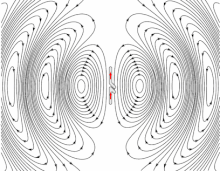 5
Why use wireless?
There are no wires!

No need to install and maintain wires
Reduces cost
Simplifies deployment – place devices wherever makes sense

Supports mobile users
Move around office, campus, city
Move devices around home
6
What is hard about wireless?
There are no wires!

Wired networks are constant, reliable, and physically isolated
Ethernet has the same throughput minute-to-minute
Bits sent through Ethernet or USB are (usually) received

Wireless networks are variable, error-prone, and shared
WiFi throughput changes based on location and walls
Signals from nearby devices interfere with your signals
Individual bits might flip or never be heard at all
7
Wireless is a shared medium
Wired communication has signals confined to a conductor
Copper or fiber
Guides energy to destination
Protects signal from interference

Wireless communication is inherently broadcast
Energy is distributed in space
Signals must compete with other signals in same frequency band
8
Increasing network capacity is challenging
Wired networks just add more wires
Buses are many signals in parallel to send more data

Wireless networks are harder
Adding more links just increases interference
Need to expand to different frequencies
9
Model of RF communication
Energy that radiates spherically from an antenna at a “carrier frequency”
Good enough for understanding communication

Attenuation with distance
Density of energy reduces over time, distance
Signal strength reduced, errors go up

Two key features
Range and data rate affect error rates
Spatial reuse of frequencies
10
Signal qualities
Signal strength
The amount of energy transmitted/received
Signal frequency and bandwidth
Which “channel” the signal is sent on
Signal modulation
How data is encoded in the signal
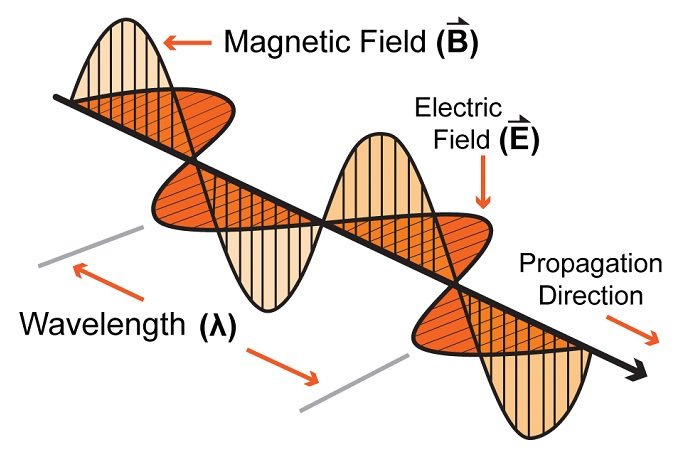 11
Signal qualities
Signal strength
The amount of energy transmitted/received
Signal frequency and bandwidth
Which “channel” the signal is sent on
Signal modulation
How data is encoded in the signal
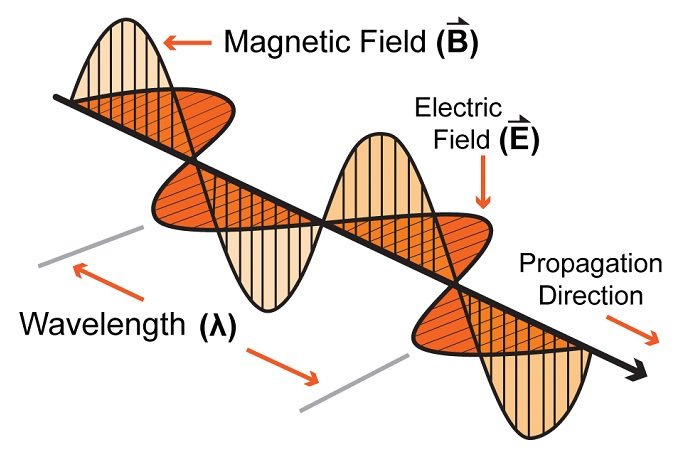 12
Wireless signals are incredibly low power
Maximum BLE transmit power for the nRF52840:
8 dBm -> 6.31 mW (10-3)

Minimum BLE receive power for the nRF52840:
-95 dBm -> 316.2 fW (10-15)



Signal strength decreases in energy spherically
Eventually the signal is too quiet to receive reliably
13
Signal strength varies significantly across technologies
Bluetooth Low Energy (local area)
nRF52840 transmit power:		     8 dBm (6.31 milliwatt)
nRF52840 receive sensitivity:	  -95 dBm (316.2 femtowatt)

LoRa (wide area)
SX127X LoRa transmit power:	   20 dBm (100 milliwatt)
SX127X LoRa receive sensitivity:	-148 dBm (1.6 attowatt)
14
Signal qualities
Signal strength
The amount of energy transmitted/received
Signal frequency and bandwidth
Which “channel” the signal is sent on
Signal modulation
How data is encoded in the signal
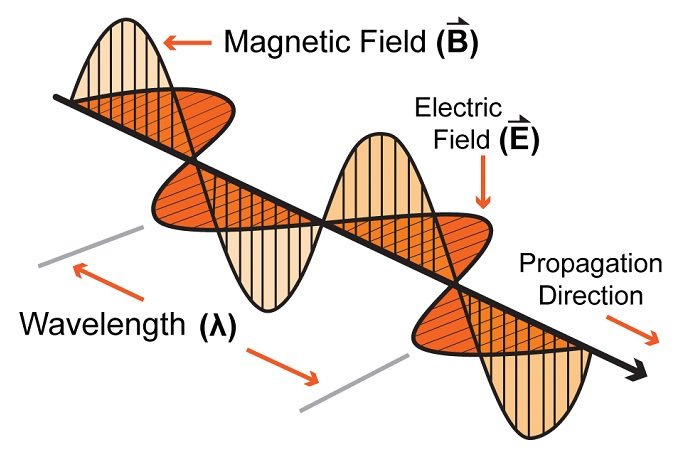 15
RF communication
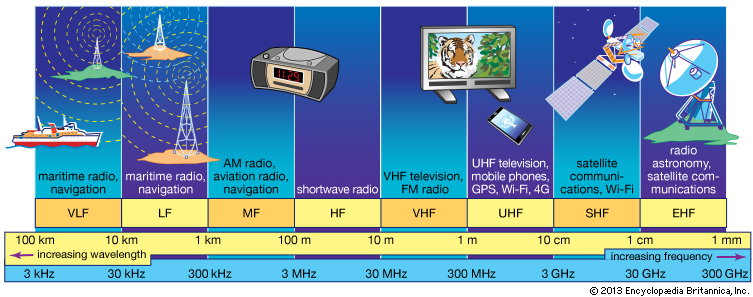 IoT focus
16
Wireless spectrum is allocated to specific uses
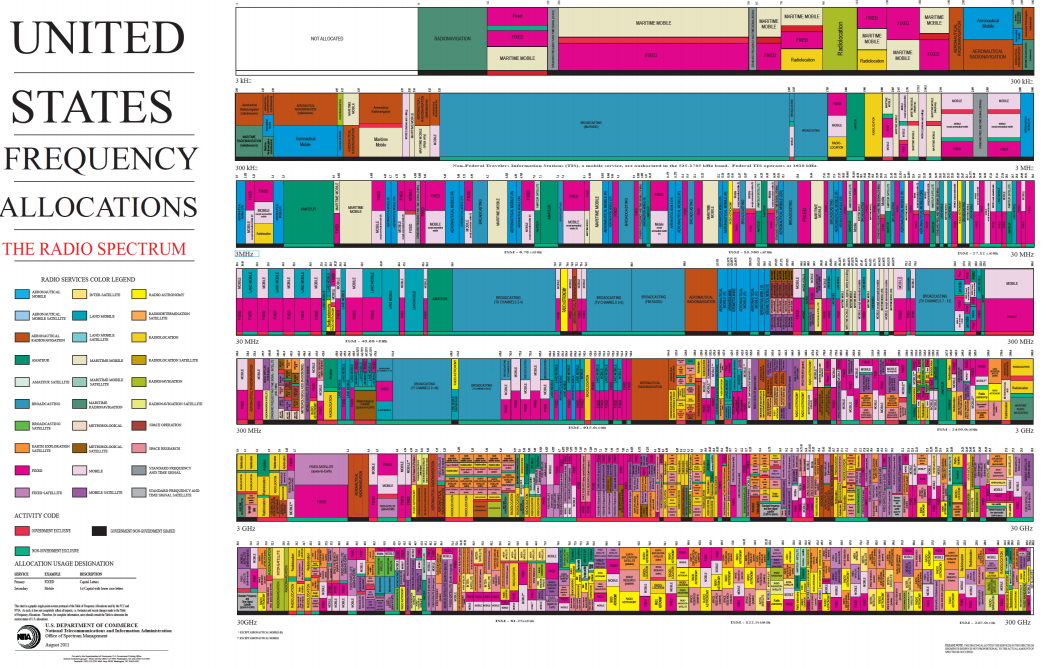 17
Unlicensed bands are where IoT thrives
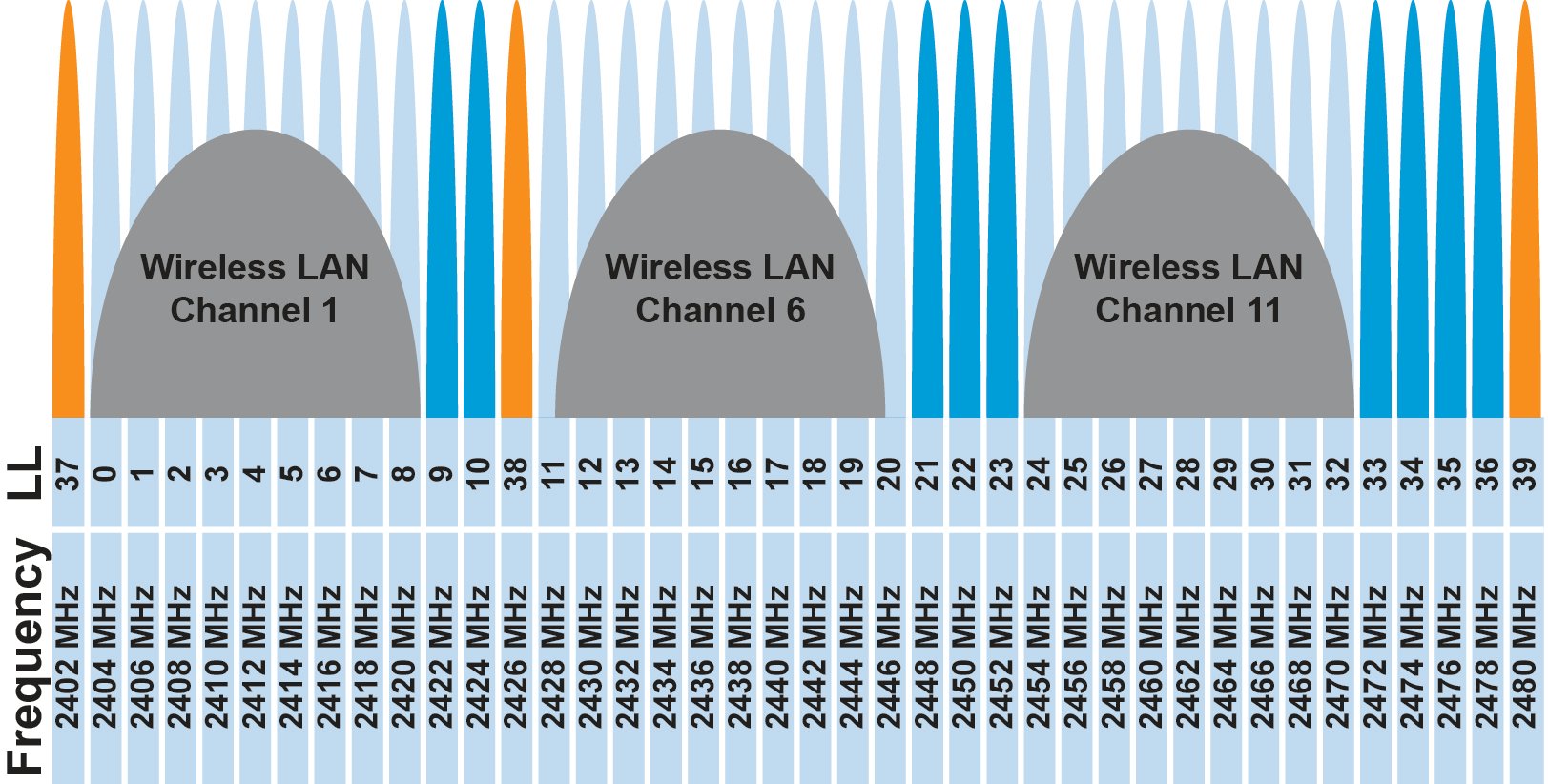 902 MHz – 928 MHz
LPWANs

2.4 GHz to 2.5 GHz 
WiFi, BLE, Thread

5 GHz
Faster WiFi

Cellular uses licensed bands at great cost
Why?
18
Unlicensed bands are where IoT thrives
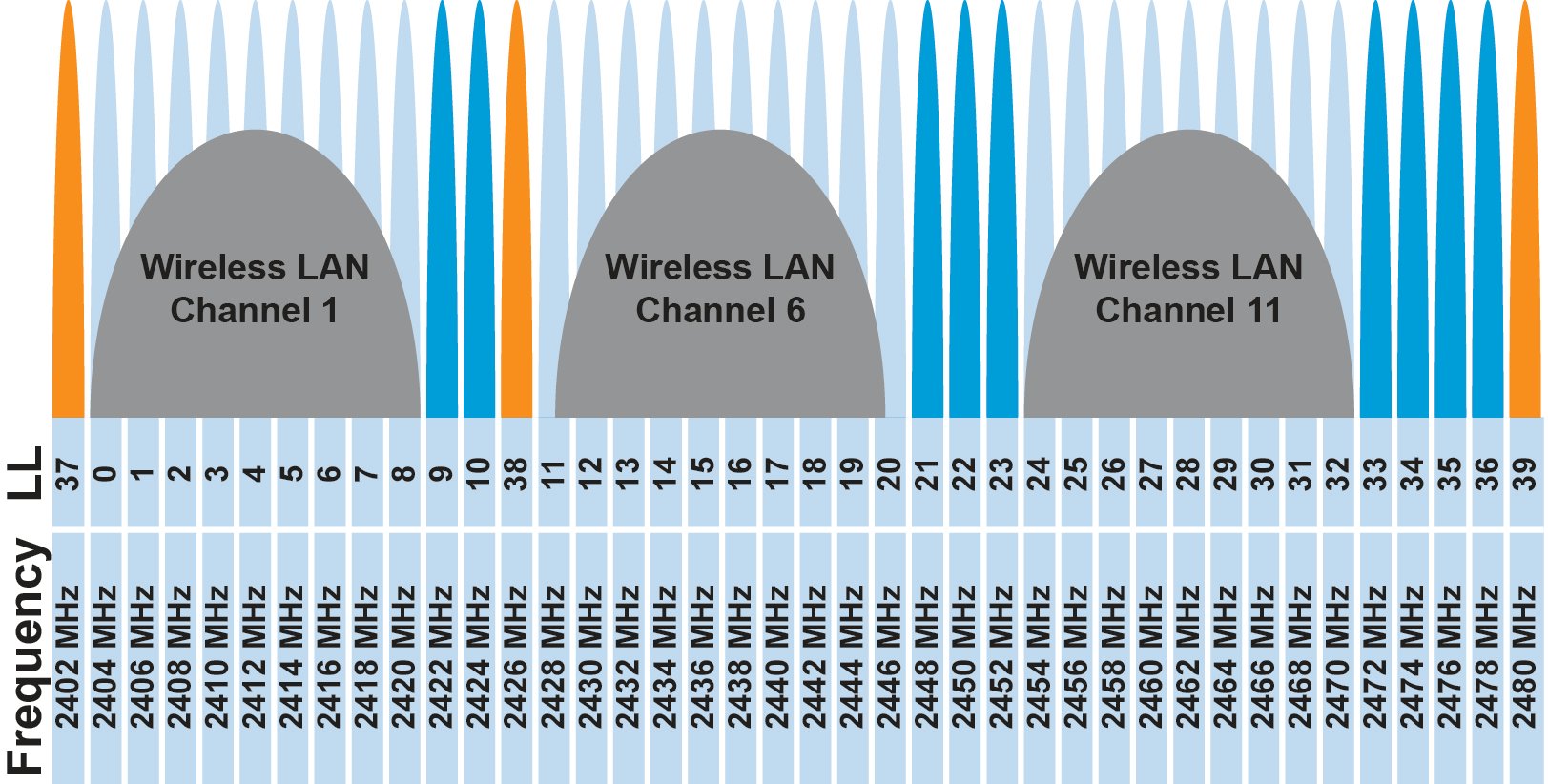 902 MHz – 928 MHz
LPWANs

2.4 GHz to 2.5 GHz 
WiFi, BLE, Thread

5 GHz
Faster WiFi

Cellular uses licensed bands at great cost
Why? No interference from other users
19
Signal qualities
Signal strength
The amount of energy transmitted/received
Signal frequency and bandwidth
Which “channel” the signal is sent on
Signal modulation
How data is encoded in the signal
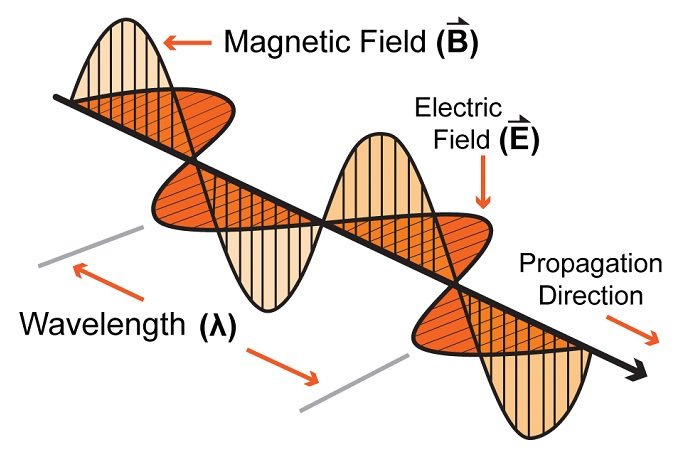 20
Modulation
Encoding signal data in an analog “carrier” signal
Carrier signal defines the frequency
Modulation scheme + data define bandwidth required
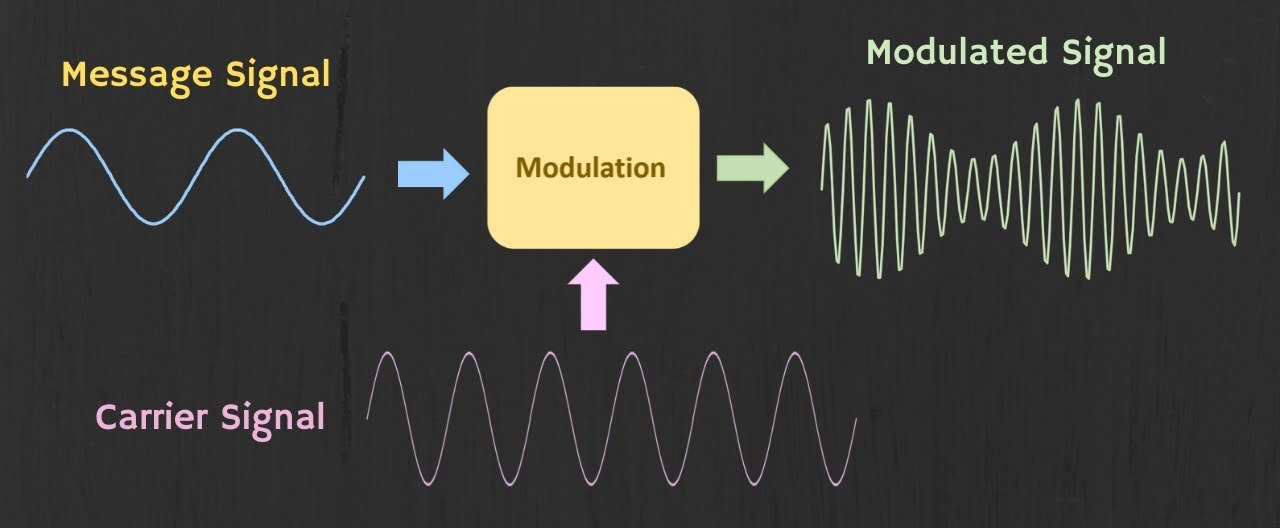 21
Common modulation types
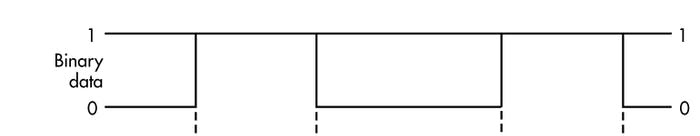 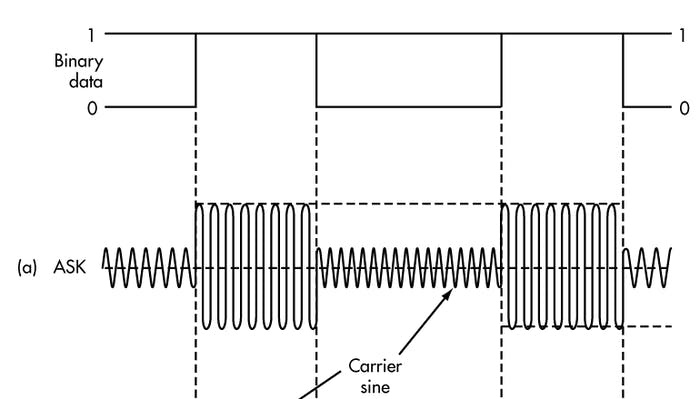 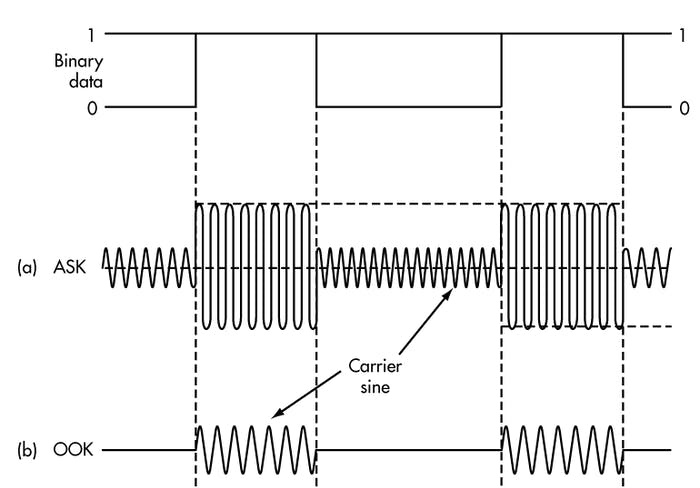 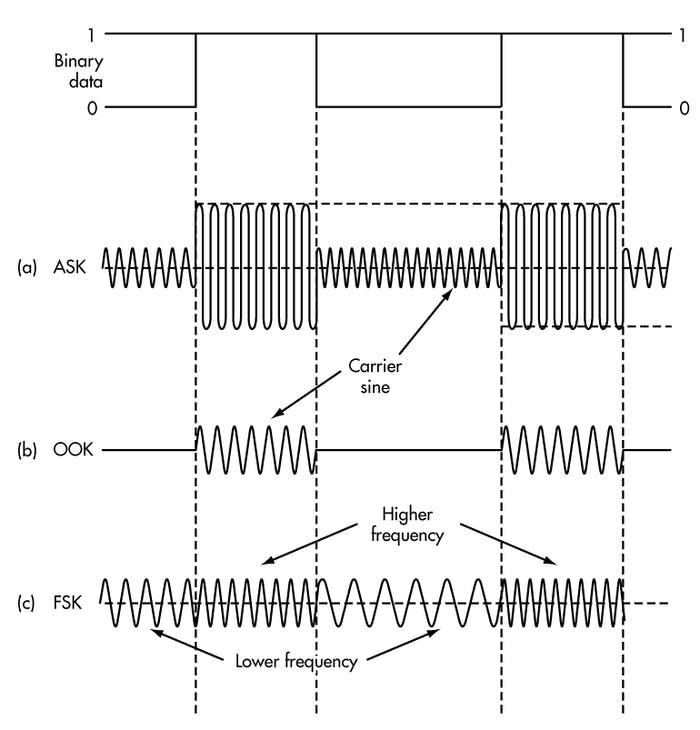 Encoding binary data on a signal

Amplitude-shift Keying (ASK)
Modify amplitude of carrier signal
On-Off Keying (OOK) is an extreme example

Frequency-shift Keying (FSK)
Modify frequency of carrier signal
22
Break + Open Question
What lets some protocols travel further than others?
WiFi is about 100 meters
Cellular is more than 1000 meters
23
Break + Open Question
What lets some protocols travel further than others?
WiFi is about 100 meters
Cellular is more than 1000 meters

Multiple different parameters affect this
More transmit power
More receive sensitivity (receive at a lower power)

Modulation that makes it easier to recover bits without errors
Bandwidth can also affect error rates, which in turn affects distance
24
Outline
Wireless Communication Overview

Wireless Protocols
Overview
Bluetooth Low Energy
802.15.4
WiFi
Low-Power Wide-Area Networks
25
What is the role of a wireless protocol?
Multiple methods exist for sending bits wirelessly

Protocols make choices about how to use them
Select exact configurations for bit communication (Physical Layer)
Determine how to send packets of data (Data Link Layer)
What are the fields within a packet?
Which device sends a packet and when can it do so?
Organize communication between devices (Network Layer)
How are devices named?
How is communication directed between those devices?
26
Framing
Typical packet structure
Preamble - Existence of packet and synchronization of clocks
Header - Addresses, Type, Length
Data - Payload plus higher layer headers (e.g. IP packet)
Trailer - Padding, CRC


Wireless considerations
Control information for Physical Layer
Ensure robustness for header
Explicit multi-hop routing
Possibly different data rates for different parts of packet
27
Medium Access Control
How does a network determine which transmitter gets to transmit?

Remember: the wireless medium is inherently broadcast
Two simultaneous transmitters may lose both packets
28
Analogy: wireless medium as acoustic
How do we determine who gets to speak?
Two simultaneous speakers also lose both “transmissions”
29
Analogy: wireless medium as acoustic
How do we determine who gets to speak?
Two simultaneous speakers also lose both “transmissions”

Eye contact (or raise hand) -> out-of-band communication
Wait until it’s quiet for some time -> carrier sense multiple access
Strict turn order -> time division multiple access
Just speak and hope it works -> ALOHA
Everybody sing at different tones -> frequency division multiple access(stretching the metaphor)

Others?
30
ALOHA
ALOHAnet (1971)
University of Hawaii – Norman Abramson
First demonstration of wireless packet network

Rules
If you have data to send, send it

Two (or more) simultaneous transmissions will collide and be lost
Wait a duration of time for an acknowledgement
If transmission was lost, try sending again “later”
Want some kind of exponential backoff scheme here
31
CSMA/CA – Carrier Sense Multiple Access with Collision Avoidance
First listen for a duration and determine if anyone is transmitting
If idle, you can transmit
If busy, wait and try again later

“listen before send”

More expensive than Aloha, but far more reliable
Higher energy and lower data rate due to time spent listening
Don’t mess up messages that have already started
Collisions can only occur if there are multiple waiting devices
32
TDMA – Time Division Multiple Access
Split transmissions in time
Devices share the same channel

Splits time into fixed-length windows
Each device is assigned one or more windows
Can build a priority system here with uneven split among devices

Requires synchronization between devices
Often devices must listen periodically to resynchronize
Less efficient use of slots reduce synchronization
Large guard windows. E.g., 1.5 second slot for a 1 second transmission
33
Break + Question
Access controls to shared busses in wired systems as well!

Which of these MAC protocols is I2C using?


Which of these MAC protocols is USB using?
34
Break + Question
Access controls to shared busses in wired systems as well!

Which of these MAC protocols is I2C using?
CSMA/CA – senses the carrier to detect collisions

Which of these MAC protocols is USB using?
TDMA – Host decides when each device can talk
35
Outline
Wireless Communication Overview

Wireless Protocols
Overview
Bluetooth Low Energy
802.15.4
WiFi
Low-Power Wide-Area Networks
36
Comparison of wireless protocols
Data
Throughput
Bluetooth
BLE
Zigbee
Range
37
Comparison of wireless protocols
WiFi
Data
Throughput
Bluetooth
BLE
Zigbee
Range
38
Comparison of wireless protocols
WiFi
Cellular
Data
Throughput
Bluetooth
Low-PowerWide-Area Networks
BLE
Zigbee
Range
39
Comparison of wireless protocols
WiFi
Cellular
Why don’t we always max out range and throughput?
Data
Throughput
Bluetooth
Low-PowerWide-Area Networks
BLE
Zigbee
Range
40
Comparison of wireless protocols
Higher Power& Higher Cost
WiFi
Cellular
Data
Throughput
Bluetooth
Low-PowerWide-Area Networks
BLE
Zigbee
Lower Power& Lower Cost
Range
41
Protocols
Bluetooth Low Energy

802.15.4 – Zigbee and Thread

WiFi

Low-Power Wide-Area Networks
42
Bluetooth Low Energy
Bluetooth Classic was good for enabling device to device communication
But not particularly fast discovery or low energy operation

Bluetooth Low Energy was developed to improve this
Focuses on low-energy interactions
Much lower throughput that Bluetooth

Supported by hardware devices already in smartphones
Humans can interact directly with nearby devices!!
43
BLE mechanisms
Advertising
Discovery
Advertisements – broadcast messages indicating device details
Ephemeral, uni-directional communication from Advertiser to Scanner(s)
ALOHA access control

Connections
Interaction
Bi-directional communication between Peripheral and Central
Maintained for some duration
TDMA access control
44
BLE network topology
Peripheral
Connection
Central & Scanner
Scanner
Connection
Peripheral
Advertisement
Advertisement
Advertisement
Advertisement
Advertiser
Advertiser
Advertiser
45
Protocols
Bluetooth Low Energy

802.15.4 – Zigbee and Thread

WiFi

Low-Power Wide-Area Networks
46
802.15.4 & Thread & Zigbee
802.15.4 is a low-energy physical layer
Radio chips have been widely available for 15-20 years

Significant amounts of sensor network research have focused on building layers on top of 802.15.4
Access control layers (CSMA)
Network layers

Thread is a selection of these possibilities to make a network
Uses IPv6 networking!!

Zigbee makes slightly different selections
Focuses on automatic interpretation and discovery of sensors and actuators
47
802.15.4 topology
Expects use cases as Star or Mesh networks
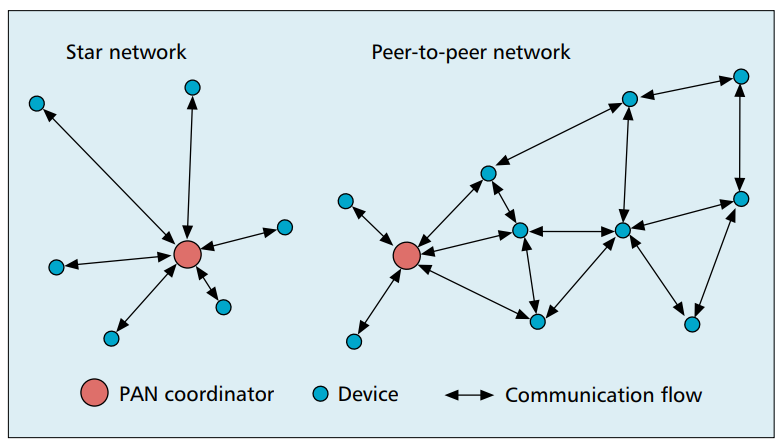 48
Matter standard
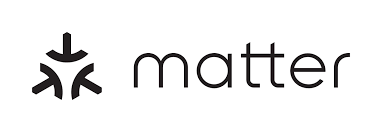 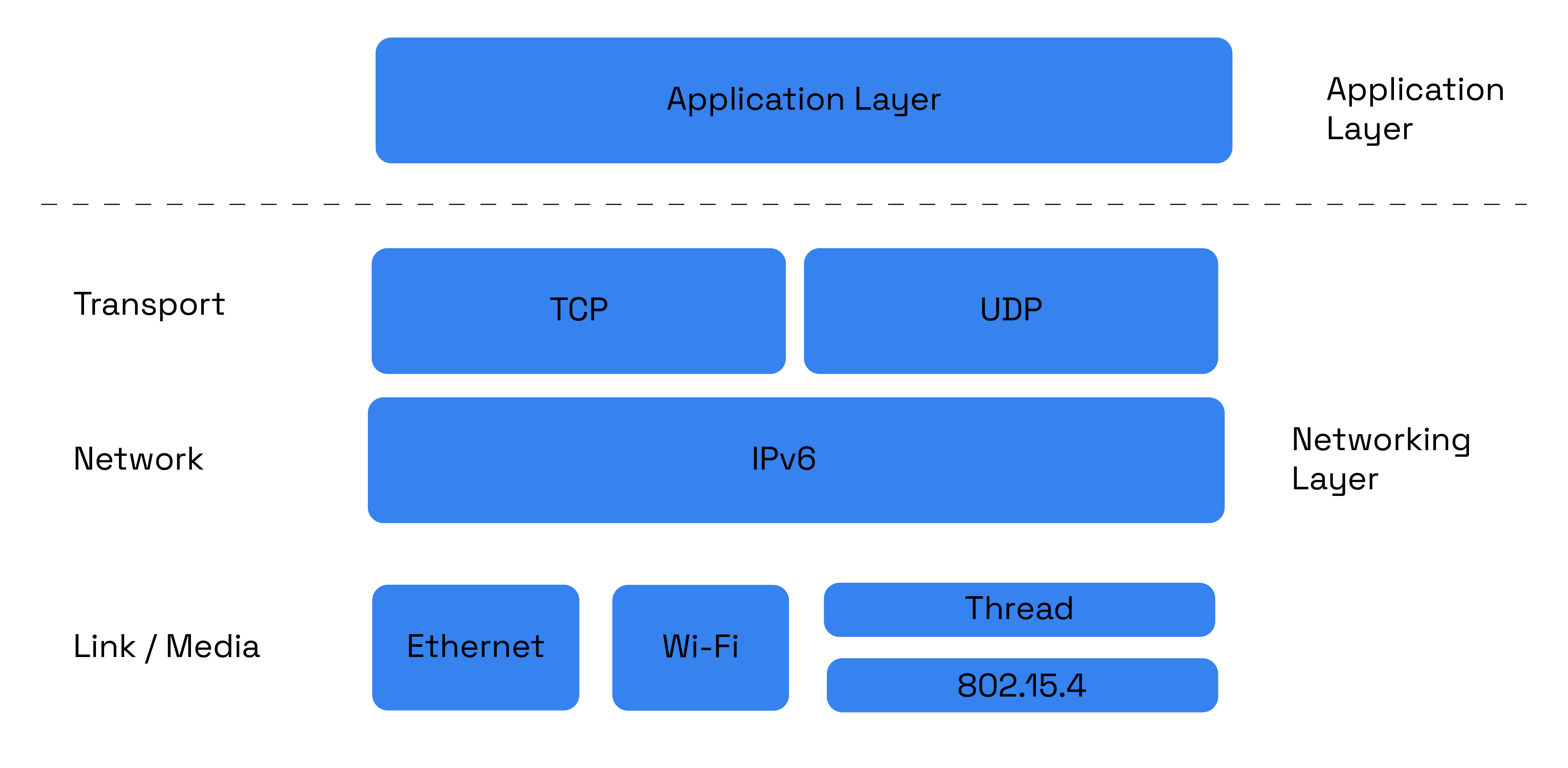 Lots of member companies
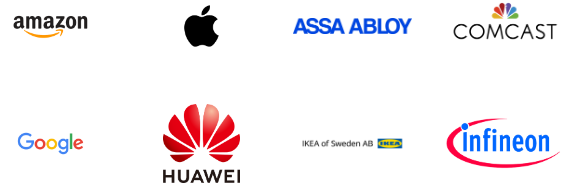 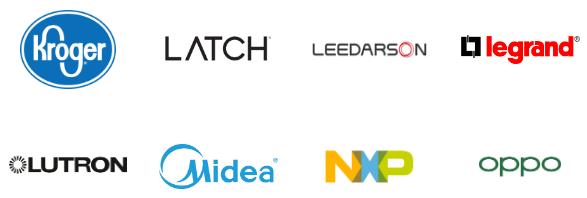 Standard for interoperable smart home devices (October 2022)
Uses IPv6 over 802.15.4/Thread to send packets
Uses standardized device classes with descriptors for application logic
49
Protocols
Bluetooth Low Energy

802.15.4 – Zigbee and Thread

WiFi

Low-Power Wide-Area Networks
50
WiFi (802.11)
Ubiquitous wireless communication
High energy requirements for high throughput communication

Now accessible through relatively low power radios
ESP32, Electric Imp, and company
Still significantly more effort than BLE or Thread

IoT devices can use the same WiFi that’s already available
No need for additional infrastructure!!
51
802.11 major amendments
802.11b was very popular but is now usually unsupported
802.11a never saw major deployment
WiFi Alliance rebranded 802.11ac as “WiFi 5” and backported scheme
52
WiFi bandwidth
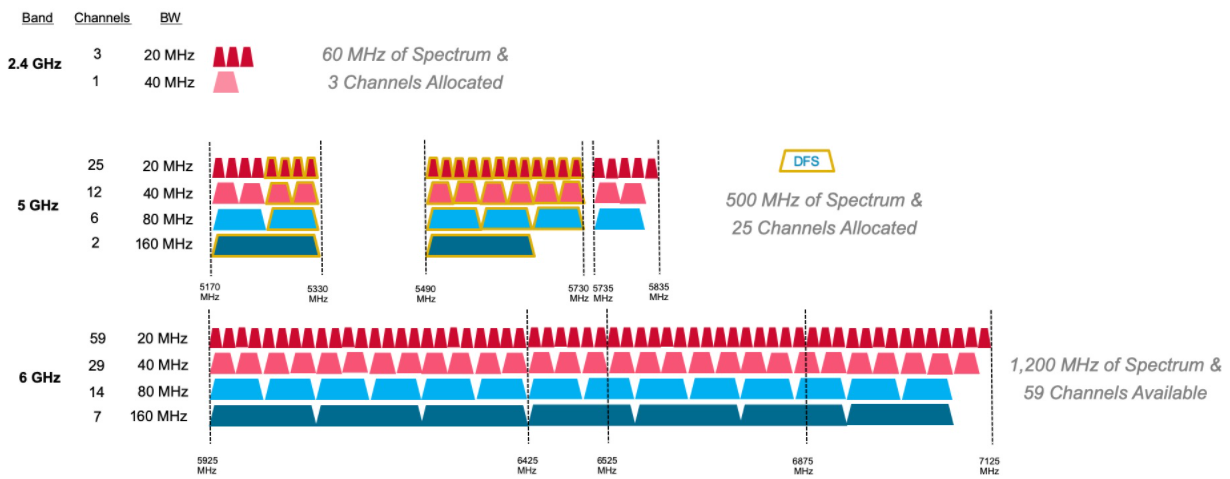 More bandwidth means higher data rate (with same error rate)
53
WiFi bandwidth
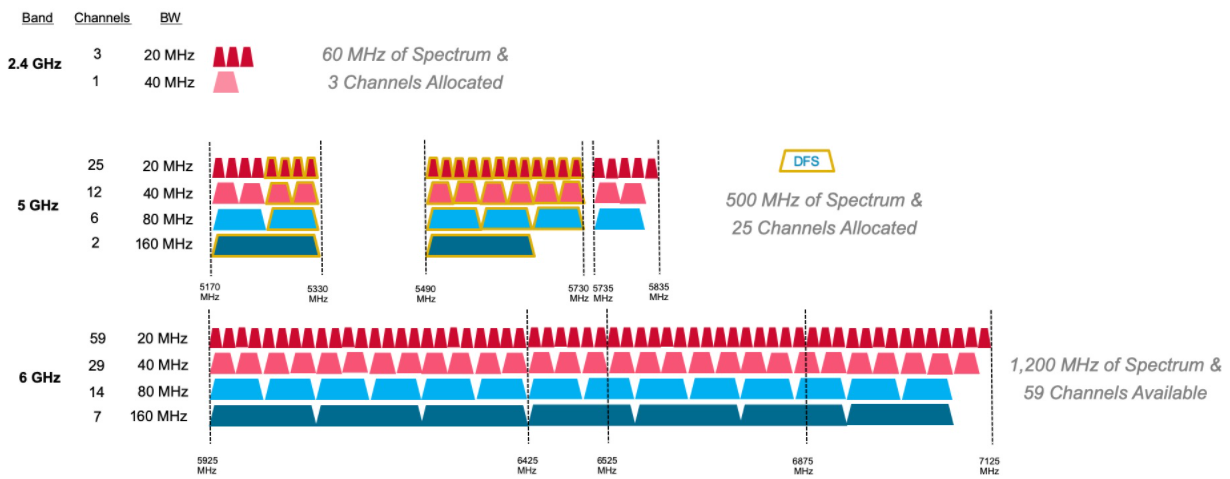 More bandwidth means higher data rate (with same error rate)
5 GHz band allows larger bandwidth allocations for more data rate
54
WiFi 6E: WAY more bandwidth means better data rates
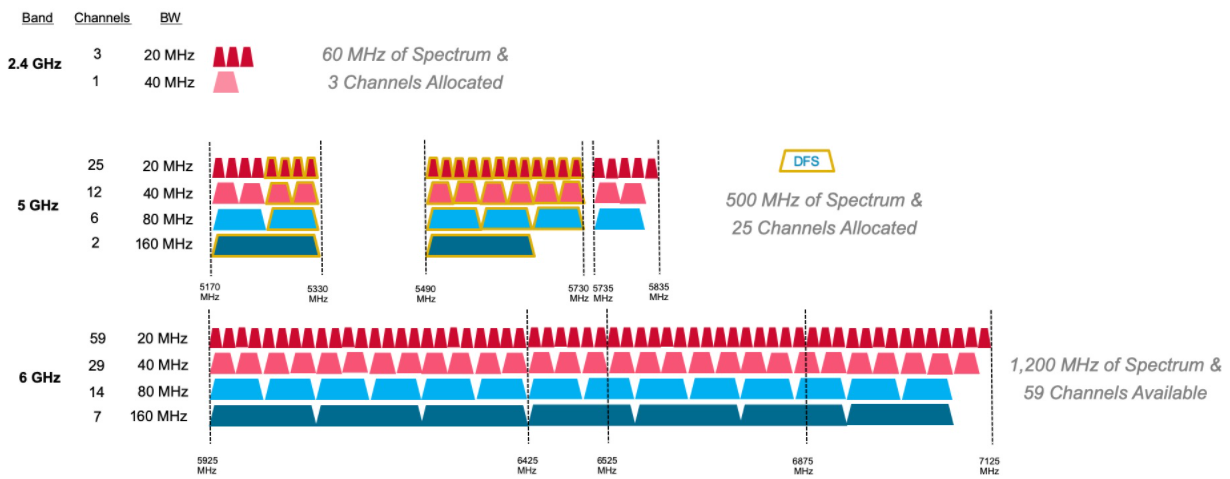 55
Protocols
Bluetooth Low Energy

802.15.4 – Zigbee and Thread

WiFi

Low-Power Wide-Area Networks
56
LPWANS: How do we collect data from a sensor?
Manually collect measurements
Too much work

Connect it to WiFi (or Ethernet)
Too many separate networks

Pay for cellular access
Too expensive for many devices
57
LPWANS: How do we collect data from MANY sensors?
Manually collect measurements
Too much work

Connect it to WiFi (or Ethernet)
Too many separate networks

Pay for cellular access
Too expensive for many devices
58
We need another network option
Requirements:

Wide area of coverage
Deploy fewer gateways

Low power
So we can deploy on batteries

Doesn’t need high throughput
Sensor data is relatively small
59
LPWANs (Low-Power Wide-Area Networks)
How do we collect data from city-scale deployments?
There’s an unmet need for long-range, but low-throughput networks
Existing cellular technologies focus on human requirements

Still a brand new space (relatively)
Unlicensed-band technologies since 2015: Sigfox and LoRaWAN
Cellular technologies since 2019: LTE-M and NB-IoT

Focus on long-range, low-energy, low-throughput
One gateway can cover an entire city!!
60
LoRaWAN
Open communication standard built with proprietary LoRa PHY

Low rate (1-20 kbps) and long range (~5 km)
Shorter range than Sigfox but much higher bit rate

Most popular LPWAN protocol
Target of academic research
Industry involvement in hardware and deployments
61
LoRaWAN network details
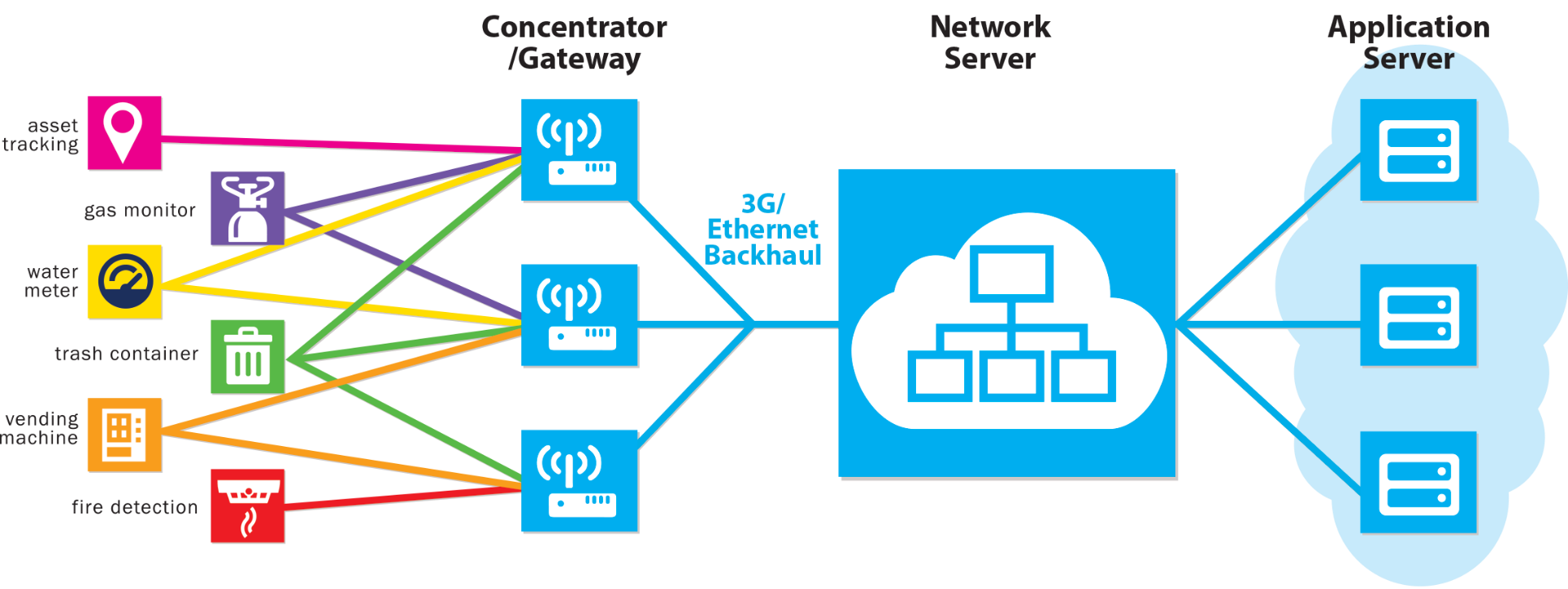 62
If you find this interesting…
I also teach a special topics course!
CS397/497 Wireless Protocols for the Internet of Things
Winter quarter 2023 (should be every winter quarter)
Project and Lab course, similar to this one but more on-your-own

Spend some time learning and playing around with wireless protocols. Especially
Bluetooth Low Energy
802.15.4 (Thread and Zigbee)
WiFi (802.11)
LPWANs (LoRaWAN and others)
63
Outline
Wireless Communication Overview

Wireless Protocols
Overview
Bluetooth Low Energy
802.15.4
WiFi
Low-Power Wide-Area Networks
64